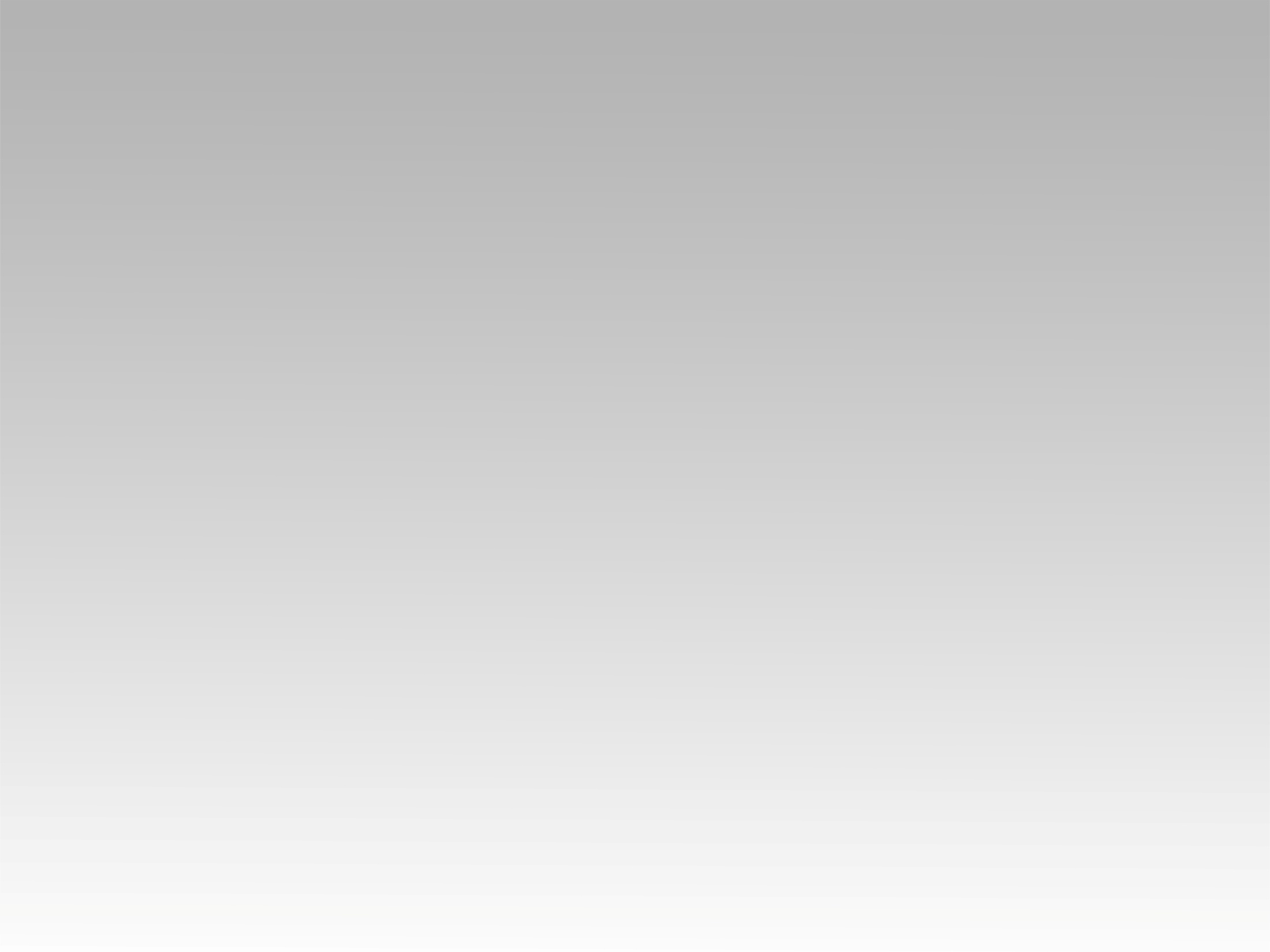 تـرنيــمة
في وقتِهِ يصنع عجباً
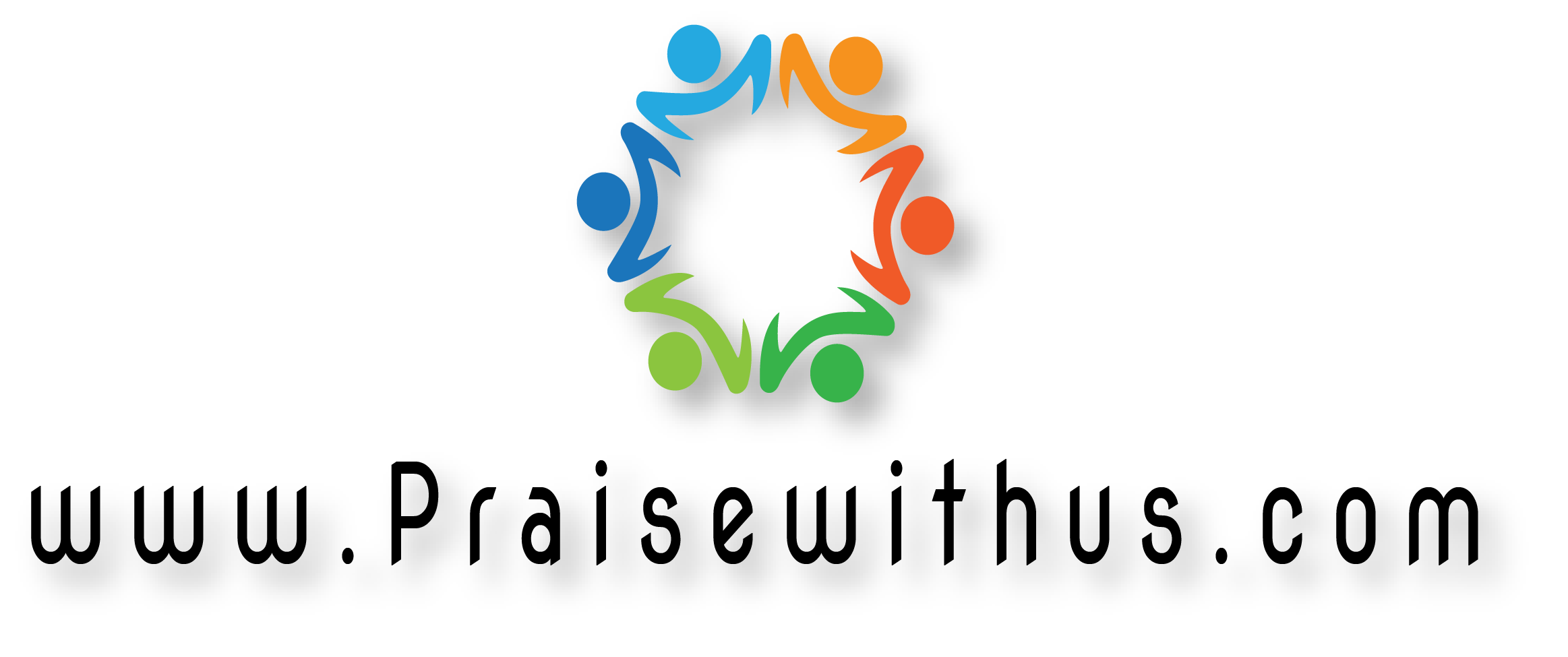 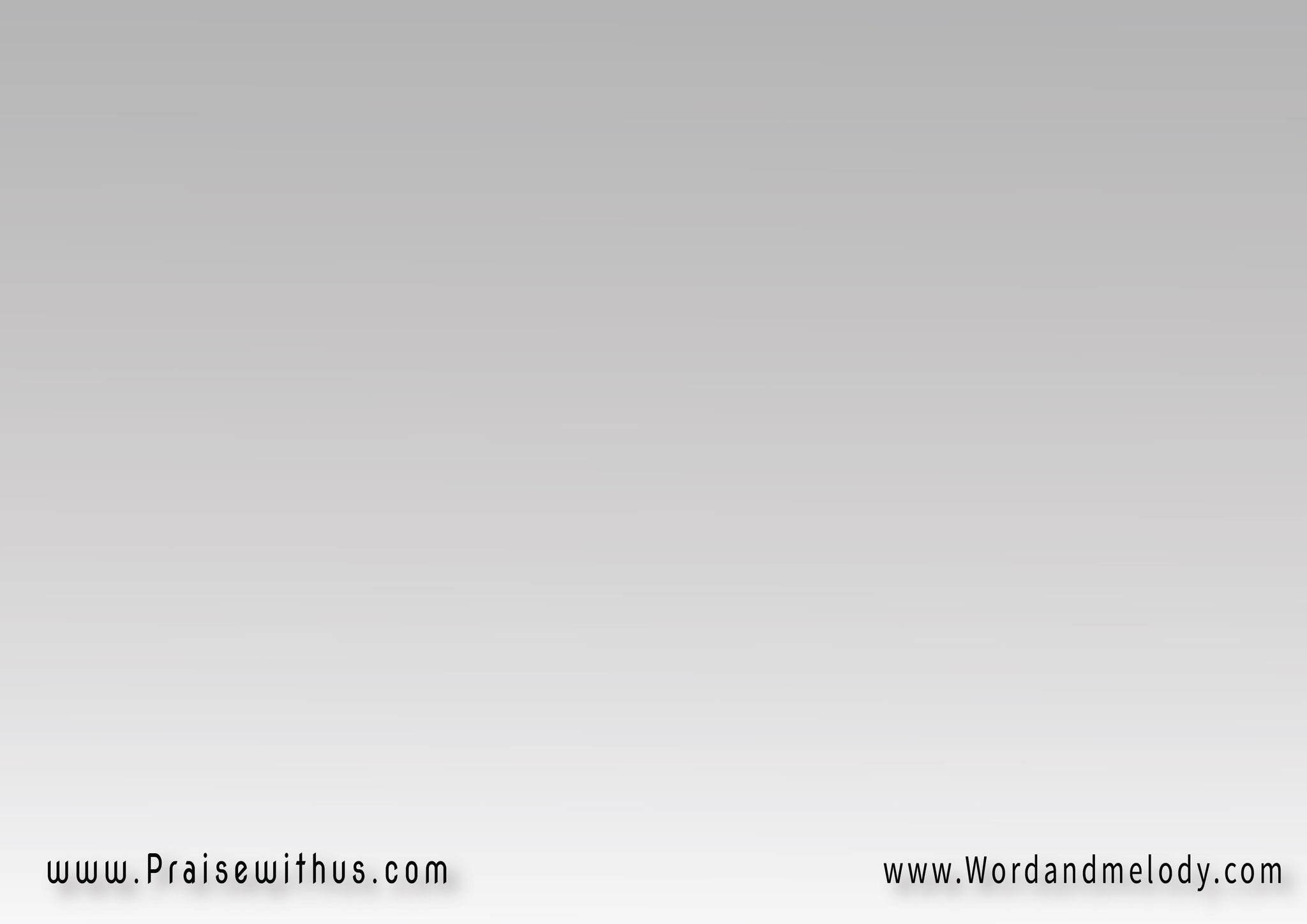 في وَقتِهِ في وَقتِهِ    يَصنَعُ عَجَبَاً في وَقتِهِرَبِّي إنِّي أعلَمُ   أنَّكَ تَصنَعُحَسْبَ وَعـدِكَ   فــي وَقتِهِ
fi waqtehi fi waqtehi   
yaSnaao aajaban fi waqtehirabbi enni aalamo  annaka taSnaaohasaba waadeka fi waqtehi
In due time, He makes wonders. Lord I know that according to Your promise You do in due time.
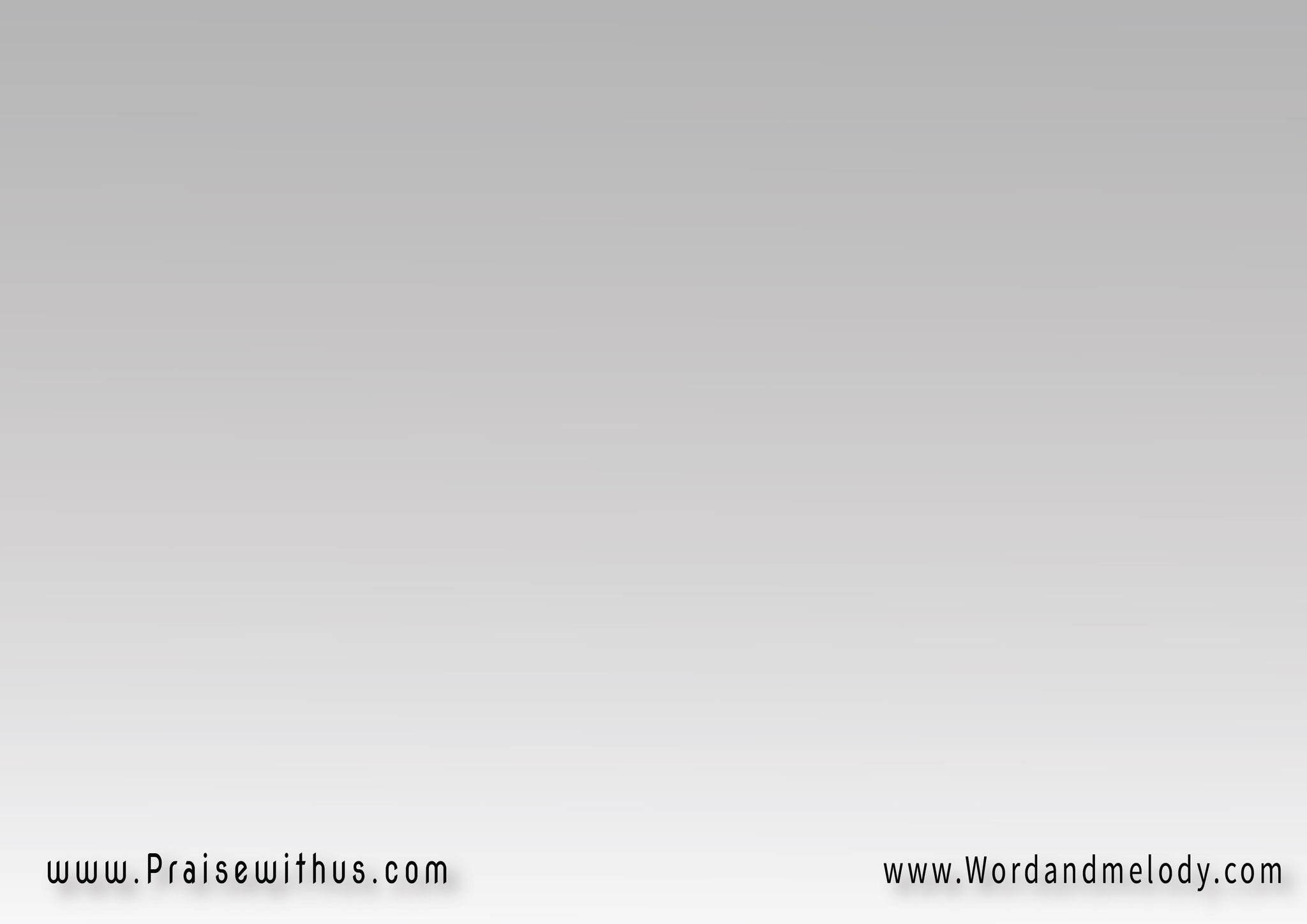 في وَقتِكَ في وَقتِكَ   تَصنَعُ عَجَبَاً في وَقتِكَرَبِّي ها حَيَاتي لَكَ   تُعلِنُ أمَانَتَكَأثِقُ في وَعــــــدِكَ   في وَقتِــــكَ
fi waqteka fi waqteka 
taSnaao aajaban fi waqtekarabbi  ha hayati laka toaleno amanatakaatheqo fi waadeka fi waqteka
You make wonders in due time. Lord here is my life announcing that You keep Your promise in due time.
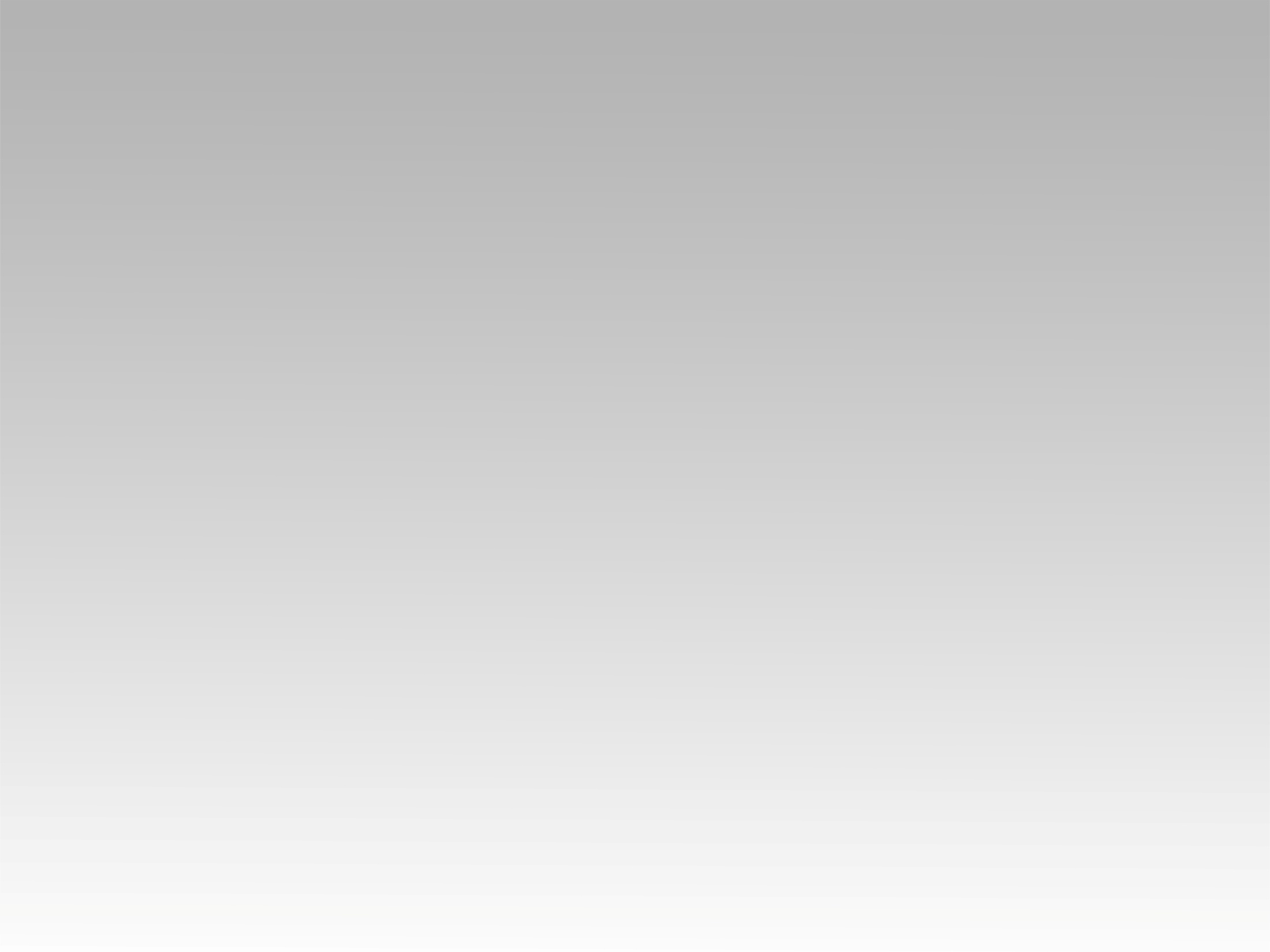 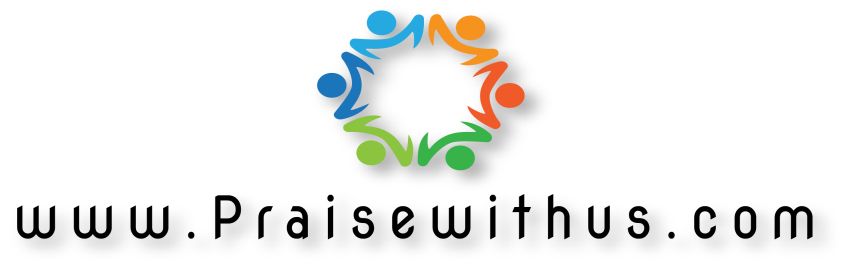